Host some international students for
Thanksgiving!
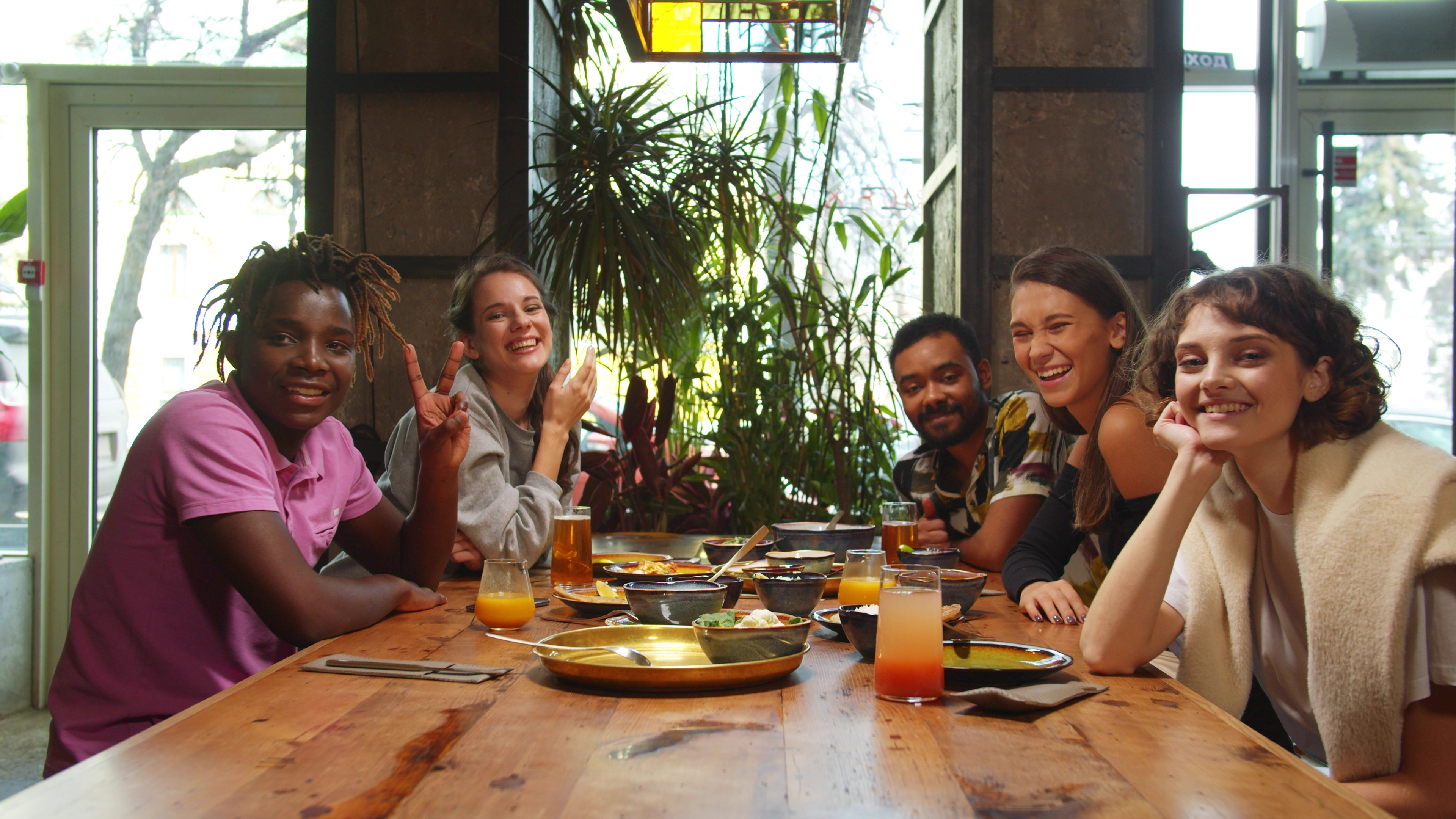 Register at
friendsfordinner.ca
by September 30
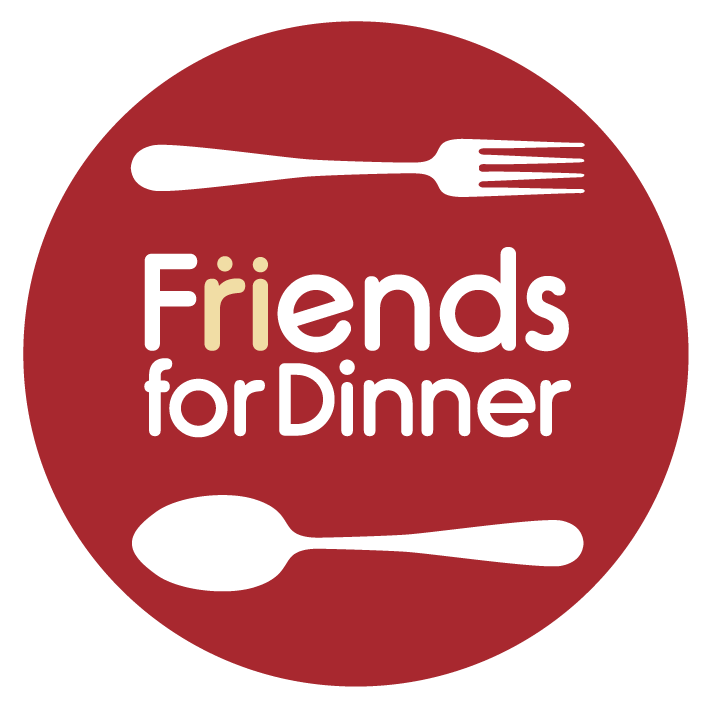 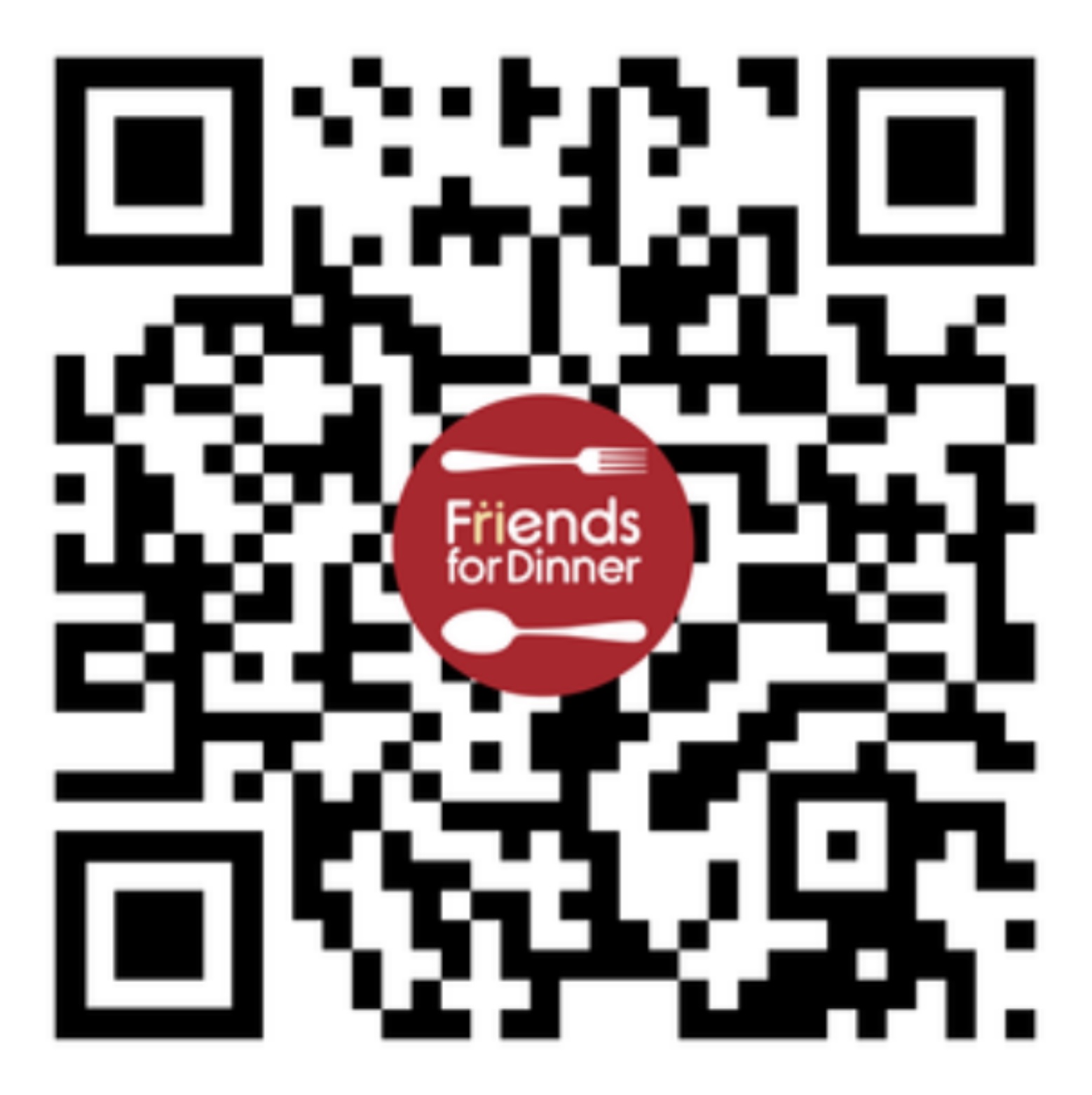